Brief! Organic Chemistryfor AP
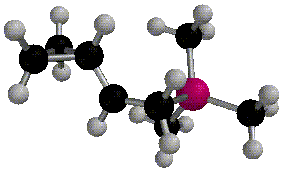 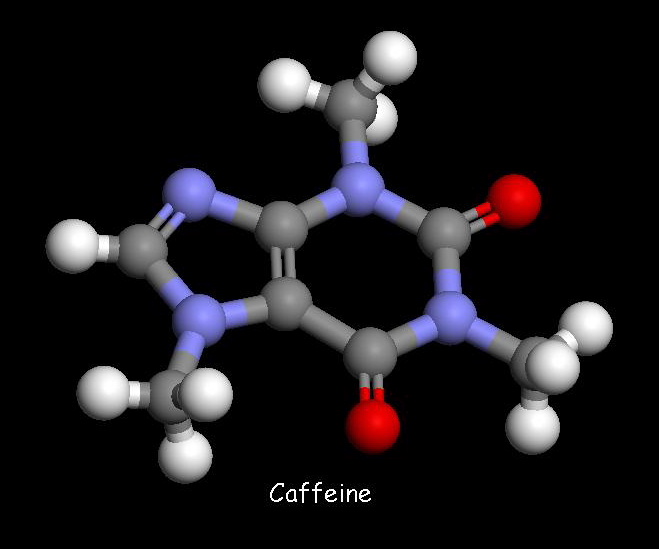 Alkanes
Hydrocarbon chains where all the bonds between carbons are SINGLE bonds
Name uses the ending –ane
Examples:  Methane, Propane, Butane, Octane, 2-methylpentane
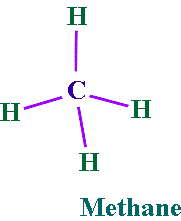 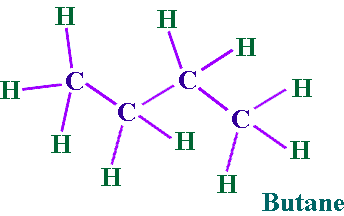 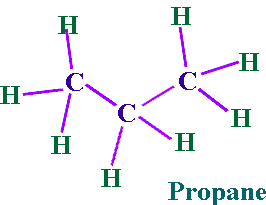 Prefixes for # of Carbons
Endings
Alkanes (all C-C single bonded parent chain) end in –ane
Methane CH4
Ethane C2H6
Propane C3H8
Attached carbon groups (substituents) end in –yl
Methyl CH3 -
Ethyl CH3CH2-
Propyl CH3CH2CH2 –
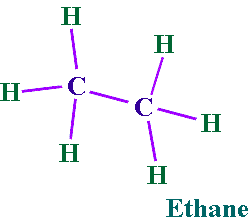 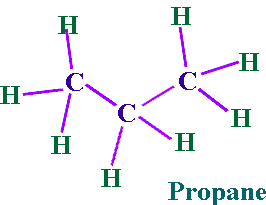 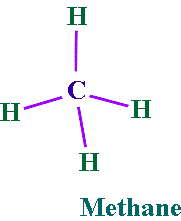 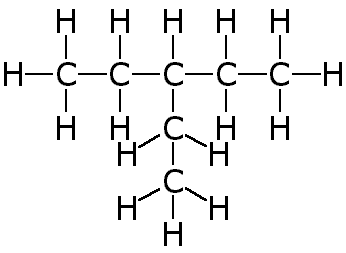 3-ethylpentane
Names of other attached groups
Halogens
Fluoro (F-)
Chloro (Cl-)
Bromo (Br-)
Iodo (I-)
Designate the Location
Designate the location (number of the carbon on the parent chain) for each attached group
2-methyl
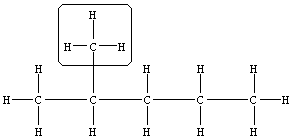 1          2           3         4           5
Some Simple Alkanes
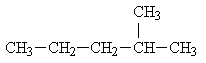 2-methylpentane

3-ethylhexane

2,2-dimethylbutane

2,3-dimethylbutane
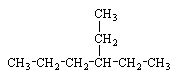 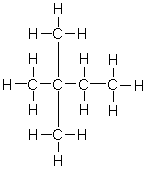 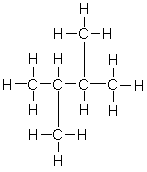 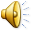 Structural Formulas
“Lazy” way to write the Hydrogens
Instead of drawing the bonds, just state how many hydrogens are attached
NOTE:  The bonds are between CARBONS in a parent chain, and not hydrogens!
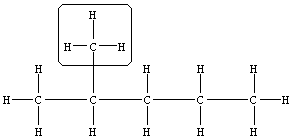 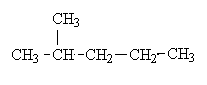 Structural Formula
Lewis Structure
Drawing and Naming Cycloalkanes
Cycloalkanes are represented by polygons.  A triangle represents cyclopropane, a square represents cyclobutane, a pentagon represents cyclopentane, and so on.
Alkenes and Alkynes
Unsaturated
contain carbon-carbon double and triple bond to which more hydrogen atoms can be added.
Alkenes: carbon-carbon double bonds
Alkynes: carbon-carbon triple bonds.
Naming Alkenes and Alkynes
When the carbon chain has 4 or more C atoms, number the chain  to give the lowest number to the double or triple bond.
    1       2   3    4
	CH2=CHCH2CH3	1-butene	
    CH3CH=CHCH3		2-butene		   CH3CCCH3		2-butyne
Aromatic Compounds and Benzene
Aromatic compounds contain benzene.
   Benzene, C6H6 , is represented as a six carbon ring with 3 double bonds.
   Two possible resonance structures can be drawn to show benzene in this form.
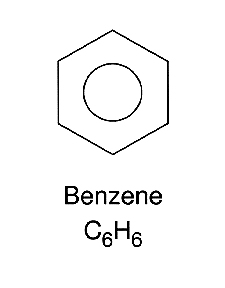 Functional Groups
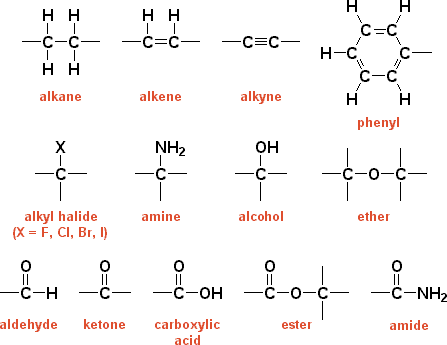